Uncontrolled copy not subject to amendment
Initial Expedition TrainingLearning Outcome 1Route Planning
Version 2.0 OCT 2014
The group and the ground
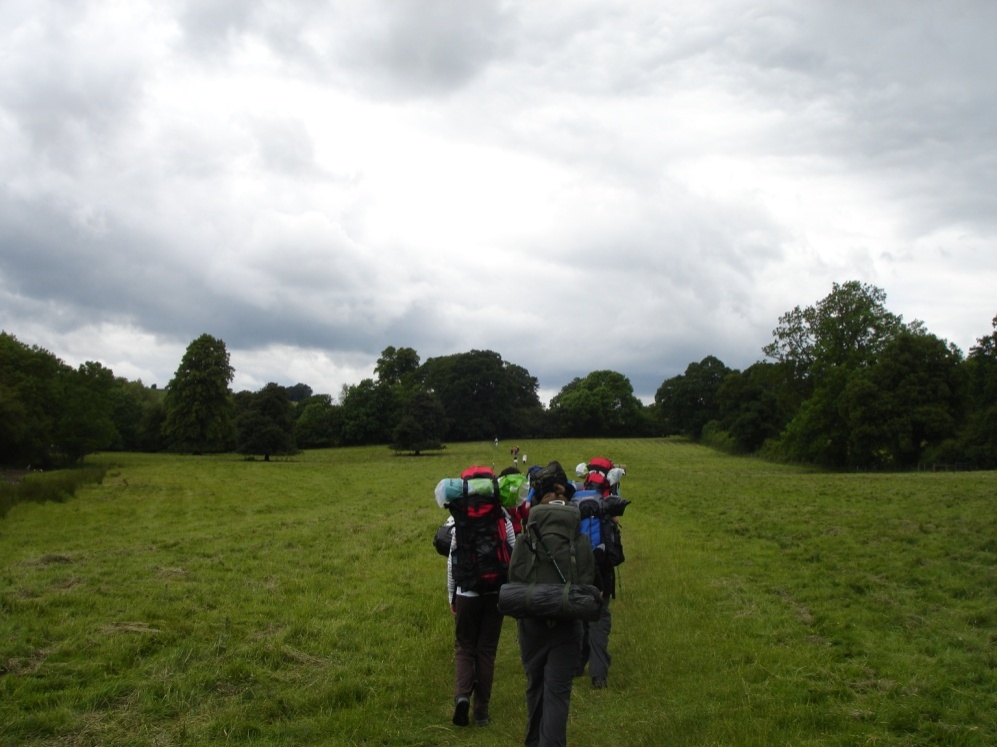 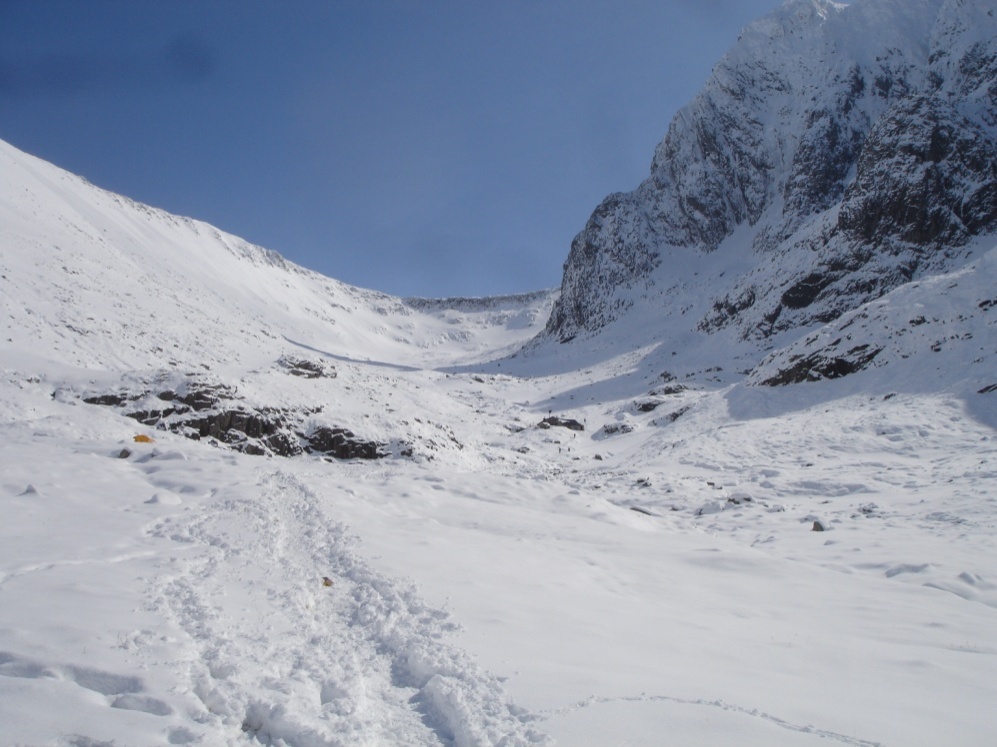 Cotswolds in Summer
West edge of Ben Nevis under snow
Which trip are you ready for?
Naismith’s Rule
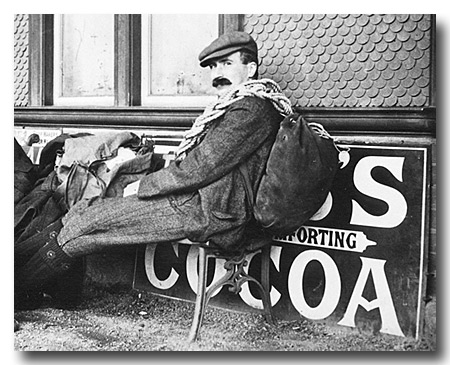 William Wilson Naismith (1856 - September 27, 1935)
Time of darkness
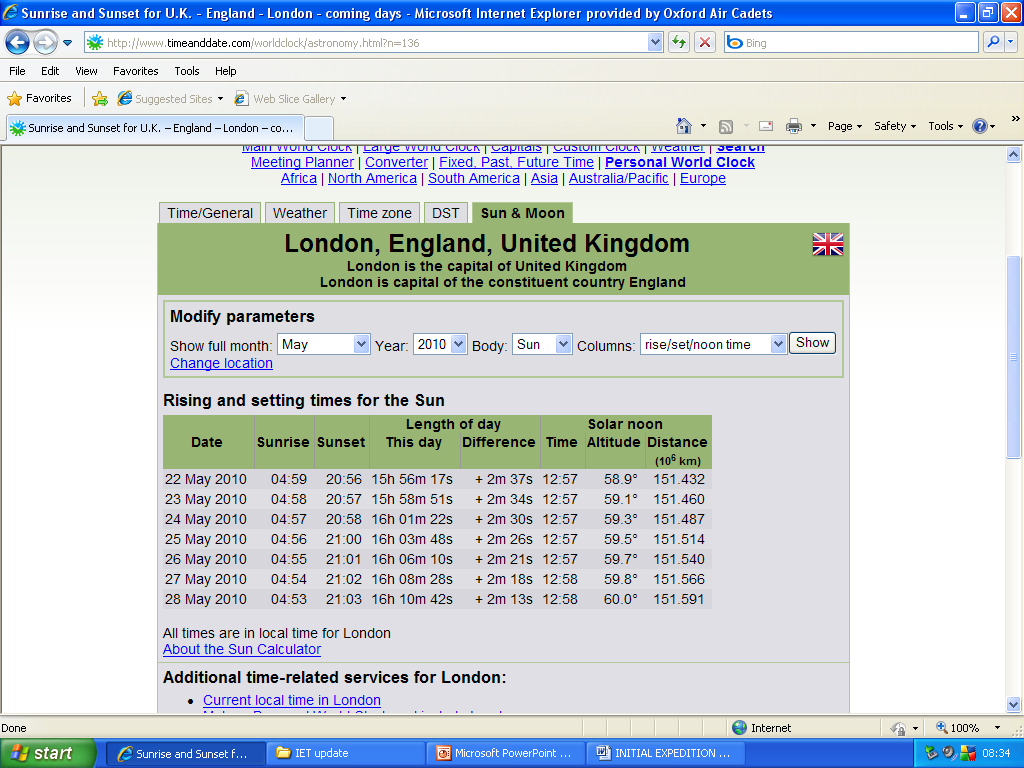 Route planning
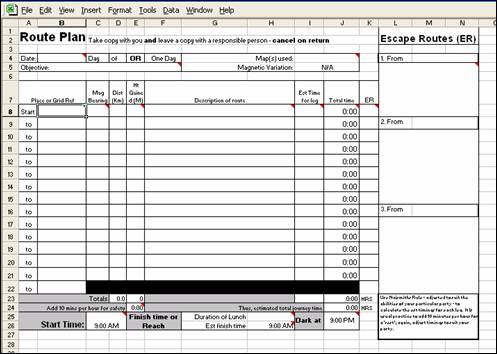 Three needed: one for the team, one for the supervisor and one for assessor